Игры с камешками Марблс как инновационный метод в логопедической группе
Презентацию выполнила воспитатель логопедической группы: 

Спиридонова Татьяна Александровна
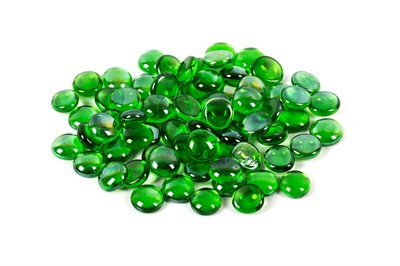 Польза:
игра, 
творчество, 
изучение математики
развитие восприятия,
мелкая моторика,
логическое мышление
Арт-терапия
Цель: развитие мелкой моторики рук в сочетании с речевыми задачами
Задачи:
Развивать правильный охват кисти, а также сложные координированные движения рук;
развивать память, внимание и логическое мышление детей;
развивать ориентировку на листе бумаги;
обогащать словарный запас;
профилактика дисграфии;
развитие фантазии и творческого мышления у детей;
развитию навыков звукового анализа и синтеза;
формирование грамматического строя речи;
автоматизации поставленных звуков у детей.
Заполни пустой шаблон
Лабиринт
Математический диктант
Сухой бассейн
Разбери по группам
Собери по образцу
Крестики-нолики
Продолжи узор или ряд
ТВОРЧЕСКАЯ ДЕЯТЕЛЬНОСТЬ
СПАСИБО ЗА ВНИМАНИЕ!